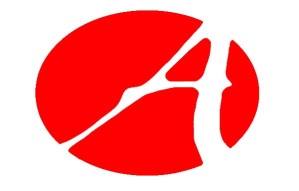 IV
Pesquisa Nacional de Perfil dos Discentes das IFES
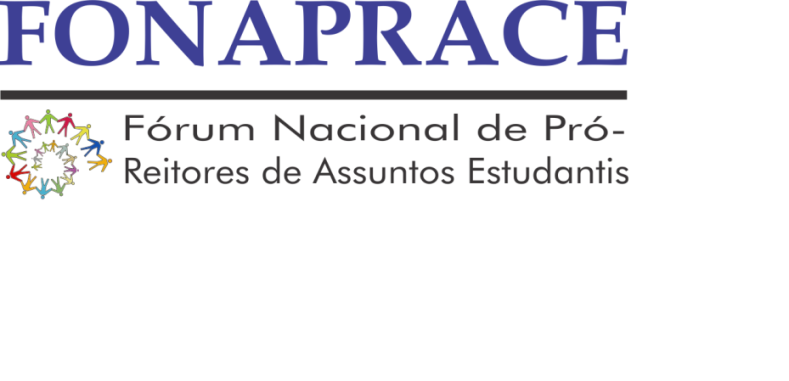 IV Pesquisa do Perfil socioeconômica e cultural dos estudantes de graduação das IFES
2014/5
Financiamento: Andifes
Participação: 62 IFES
Amostra: 130 mil discentes
Coordenação: UFU
Perfil étnico-racial
Negros são 53,63 % da população
Negros são 47,57% das IFES
Perfil de Renda
R$ 362
R$ 724
R$ 1086
Perfil PNAES: 2/3 dos discentes das IFES
Desigualdade regional precisa ser enfrentada pela nova Matriz Pnaes
Quadro de pessoal das IFES da Assistência Estudantil precisa ser sensível ao perfil
Instabilidade jurídica (PNAES) põe em risco todo o sistema de ensino superior federal
Fim da gratuidade do ensino superior?
Perfil de Renda
Efeito explosivo das cotas sobre ingresso dos mais vulneráveis
Crescimento do público alvo do PNAES em 50%